Logo
工作总结汇报
Lorem ipsum dolor sit amet, consectetuer adipiscing elit. Maecenas porttitor congue massa. Fusce posuere, magna sed pulvinar ultricies, purus lectus malesuada libero, sit amet
汇报：稻壳儿
时间：2019.10
目录
01.
02.
03.
04.
年度工作概述
工作完成进度
整体改进实施
未来计划目标
Lorem ipsum dolor sit amet, consectetuer
Lorem ipsum dolor sit amet, consectetuer
Lorem ipsum dolor sit amet, consectetuer
Lorem ipsum dolor sit amet, consectetuer
01
年度工作概述
Lorem ipsum dolor sit amet, consectetuer adipiscing elit. Maecenas porttitor congue massa. Fusce posuere, magna sed pulvinar ultricies, purus lectus malesuada libero, sit amet
年度工作概述
输入标题
01
02
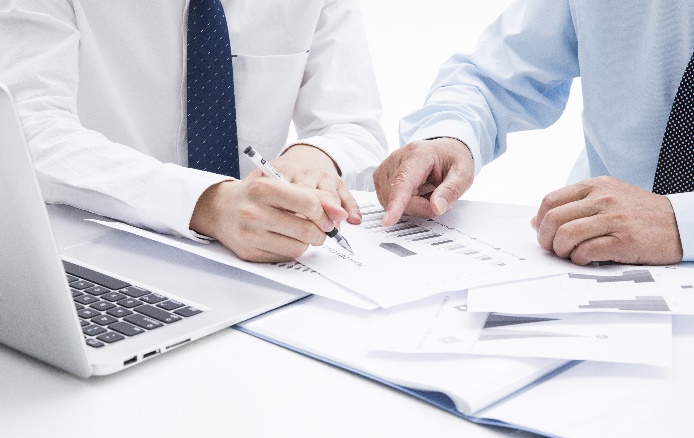 请在此处输入文本内容，内容言简意赅，板面整洁美观请在此处输入文本内容，内容言简意赅，板面整洁美观
请在此处输入文本内容，内容言简意赅，板面整洁美观请在此处输入文本内容，内容言简意赅，板面整洁美观
年度工作概述
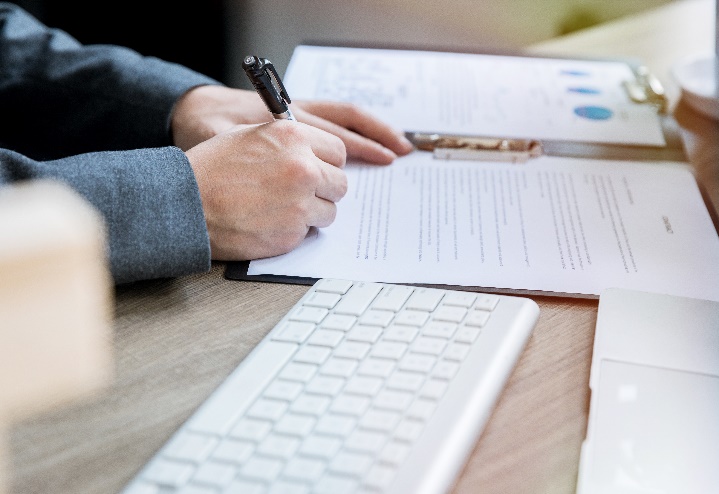 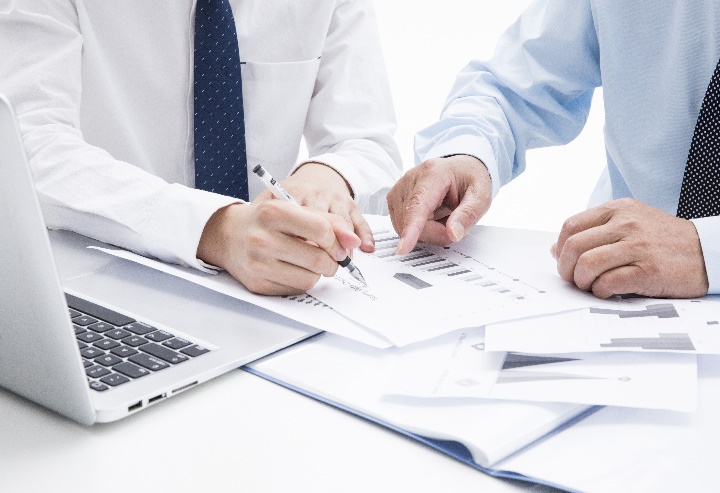 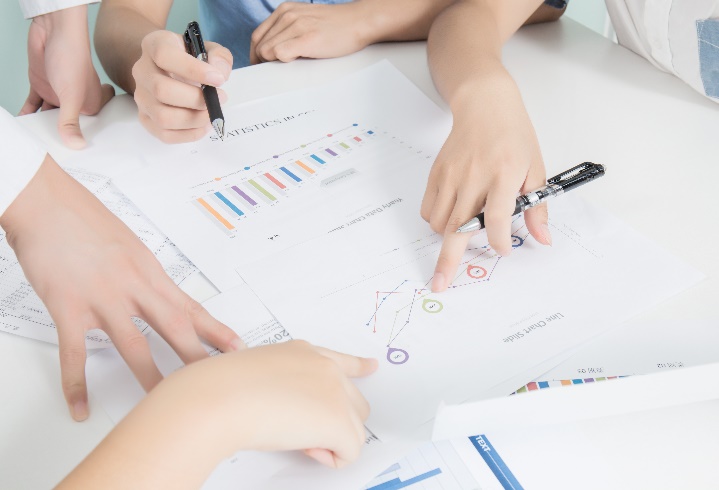 小标题
小标题
小标题
输入标题
输入标题
输入标题
请在此处输入文本内容，内容言简意赅，板面整洁美观
请在此处输入文本内容，内容言简意赅，板面整洁美观
请在此处输入文本内容，内容言简意赅，板面整洁美观
年度工作概述
输入标题
小标题
小标题
小标题
小标题
请在此处输入文本内容，内容言简意赅，板面整洁美观请在此处输入文本内容，内
请在此处输入文本内容，内容言简意赅，板面整洁美观请在此处输入文本内容，内
请在此处输入文本内容，内容言简意赅，板面整洁美观请在此处输入文本内容，内
请在此处输入文本内容，内容言简意赅，板面整洁美观请在此处输入文本内容，内
02
工作完成进度
Lorem ipsum dolor sit amet, consectetuer adipiscing elit. Maecenas porttitor congue massa. Fusce posuere, magna sed pulvinar ultricies, purus lectus malesuada libero, sit amet
工作完成进度
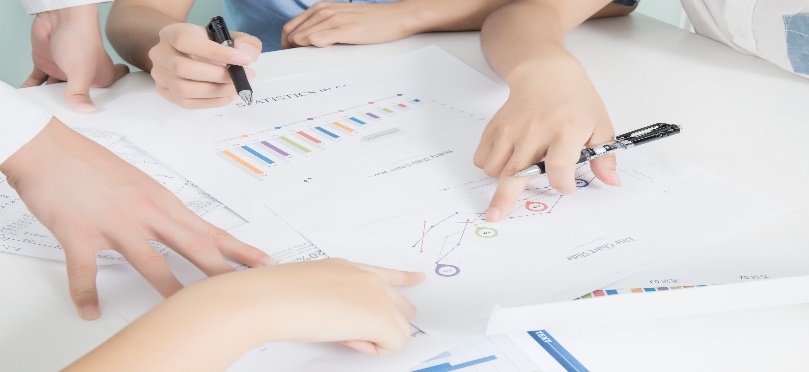 关键词
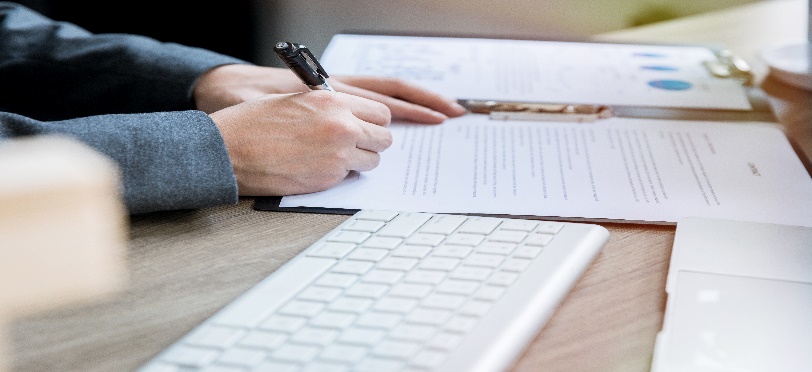 输入标题
输入标题
请在此处输入文本内容，内容言简意赅，板面整洁美观请在此内容言简意赅，板面整洁美观
请在此处输入文本内容，内容言简意赅，板面整洁美观请在此处输入文本内容，内容言简意赅
关键词
工作完成进度
请在此处输入文本内容，内容言简意赅，板面整洁美观请在此处输入文本内容，内容言简意赅，板面整洁美观,
请在此处输入文本内容，内容言简意赅，板面整洁美观请在此处输入文本内容，内容言简意赅，板面整洁美观,
70%
小标题
请在此处输入文本内容，内容言简意赅，板面整洁美观请在此处输入文本内容
请在此处输入文本内容，内容言简意赅，板面整洁美观请在此处输入文本内容
请在此处输入文本内容，内容言简意赅，板面整洁美观请在此处输入文本内容
50%
小标题
90%
小标题
工作完成进度
输入标题
输入标题
输入标题
请在此处输入文本内容，内容言简意赅，板面整洁美观请在此处输入文本内容，内容言简意赅，板面整洁美观
请在此处输入文本内容，内容言简意赅，板面整洁美观请在此处输入文本内容，内容言简意赅，板面整洁美观
请在此处输入文本内容，内容言简意赅，板面整洁美观请在此处输入文本内容，内容言简意赅，板面整洁美观
90%
80%
50%
03
整体改进实施
Lorem ipsum dolor sit amet, consectetuer adipiscing elit. Maecenas porttitor congue massa. Fusce posuere, magna sed pulvinar ultricies, purus lectus malesuada libero, sit amet
整体改进实施
输入标题
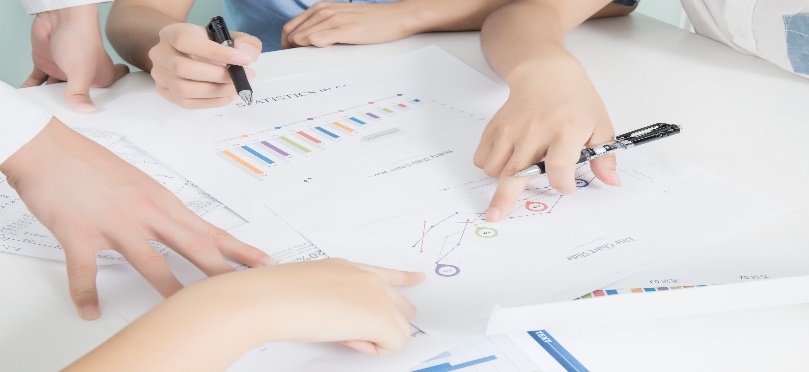 关键词
请在此处输入文本内容，内容言简意赅，板面整洁美观请在此处输入文本内容
请在此处输入文本内容，内容言简意赅，板面整洁美观请在此处输入文本内容
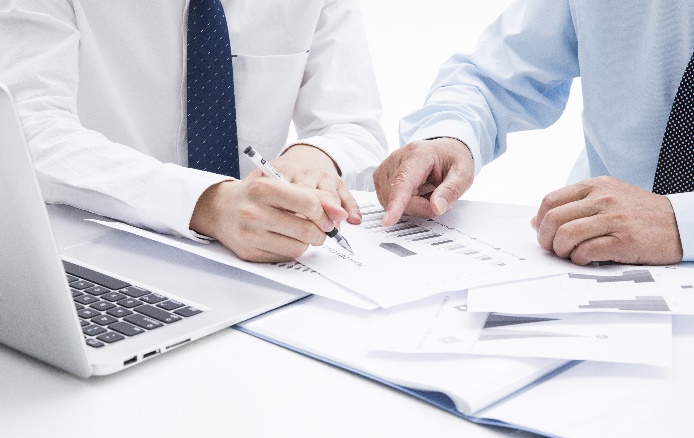 关键词
输入标题
请在此处输入文本内容，内容言简意赅，板面整洁美观请在此处输入文本内容
请在此处输入文本内容，内容言简意赅，板面整洁美观请在此处输入文本内容
整体改进实施
输入标题
输入标题
输入标题
输入标题
请在此处输入文本内容，内容言简意赅，板面整洁美观
请在此处输入文本内容，内容言简意赅，板面整洁美观
请在此处输入文本内容，内容言简意赅，板面整洁美观
请在此处输入文本内容，内容言简意赅，板面整洁美观
小标题
小标题
2017
2018
2020
2019
小标题
小标题
04
未来计划目标
Lorem ipsum dolor sit amet, consectetuer adipiscing elit. Maecenas porttitor congue massa. Fusce posuere, magna sed pulvinar ultricies, purus lectus malesuada libero, sit amet
未来计划目标
输入标题
输入标题
输入标题
关键词
关键词
关键词
请在此处输入文本内容，内容言简意赅，板面整洁美观请在此处输入文本内容，内
请在此处输入文本内容，内容言简意赅，板面整洁美观请在此处输入文本内容，内
请在此处输入文本内容，内容言简意赅，板面整洁美观请在此处输入文本内容，内
未来计划目标
输入标题
输入标题
输入标题
请在此处输入文本内容，内容言简意赅，板面整洁美观请在此处输入文本内容
请在此处输入文本内容，内容言简意赅，板面整洁美观请在此处输入文本内容
请在此处输入文本内容，内容言简意赅，板面整洁美观请在此处输入文本内容
输入标题
请在此处输入文本内容，内容言简意赅，板面整洁美观请在此处输入文本内容
输入标题
请在此处输入文本内容，内容言简意赅，板面整洁美观请在此处输入文本内容
输入标题
请在此处输入文本内容，内容言简意赅，板面整洁美观请在此处输入文本内容
Logo
感谢您的下载
Lorem ipsum dolor sit amet, consectetuer adipiscing elit. Maecenas porttitor congue massa. Fusce posuere, magna sed pulvinar ultricies, purus lectus malesuada libero, sit amet
汇报：稻壳儿
时间：2019.10